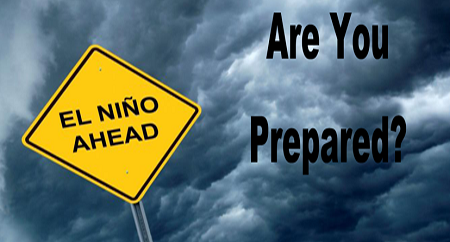 Was El Niño
2015-2016
Normal?
Muchas Gracias
 GLOBE
Educators!
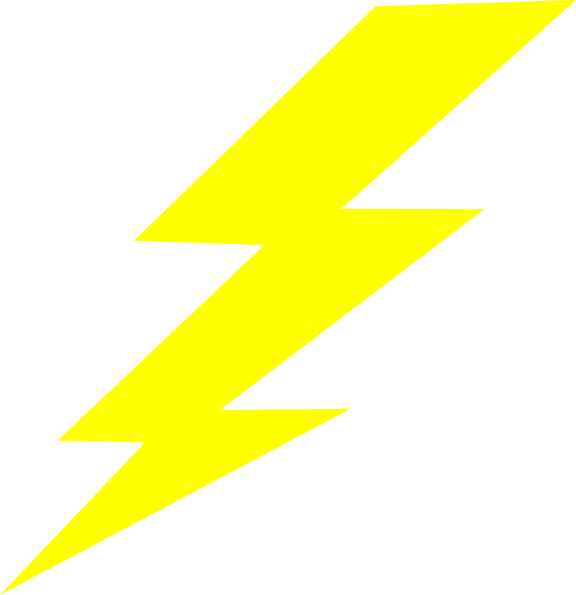 Bill Patzert
wpatzert@jpl.nasa.gov
17 May 2016
Here Comes 
Godzilla El Niño!
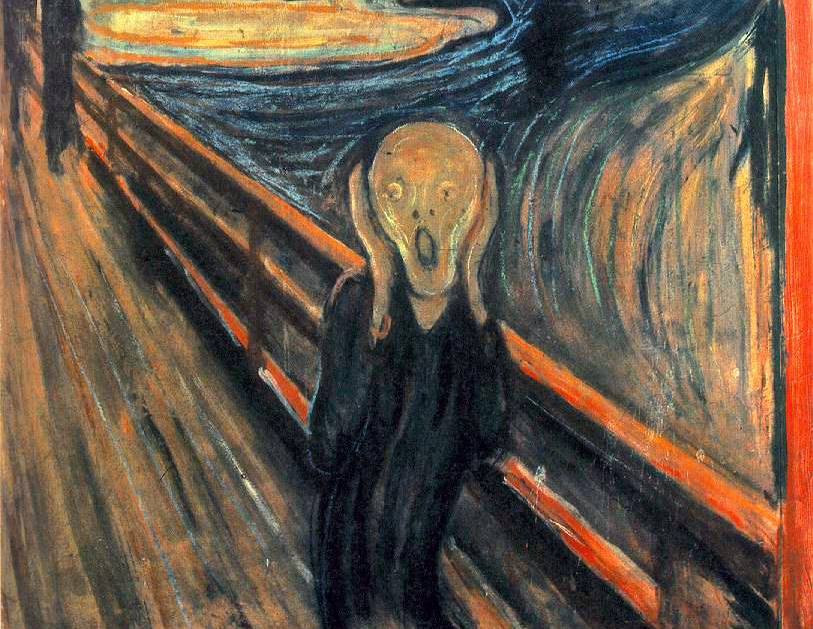 Hola La Niña?
Climate Whiplash!
From Deep Drought 
To Godzilla El Niño.
To La Niña?
It’s a Super Drought!
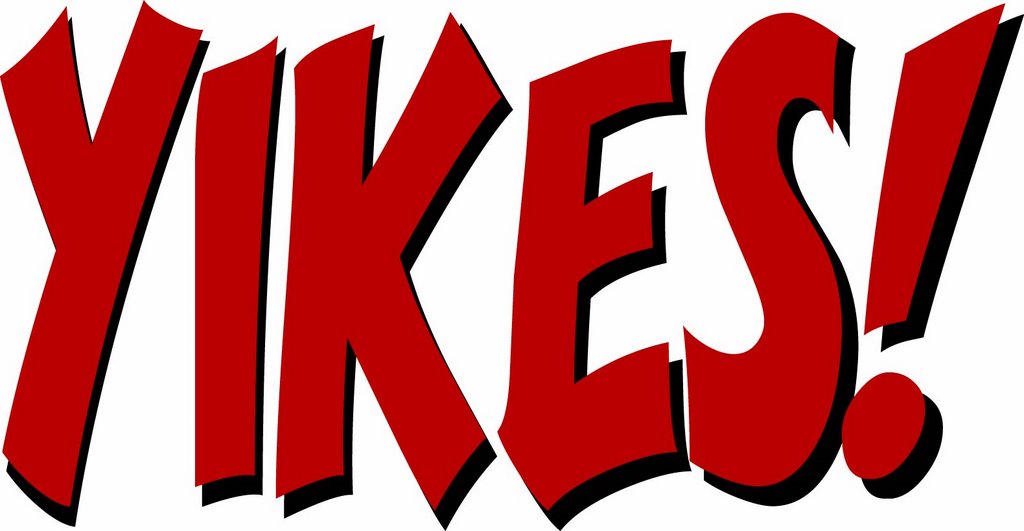 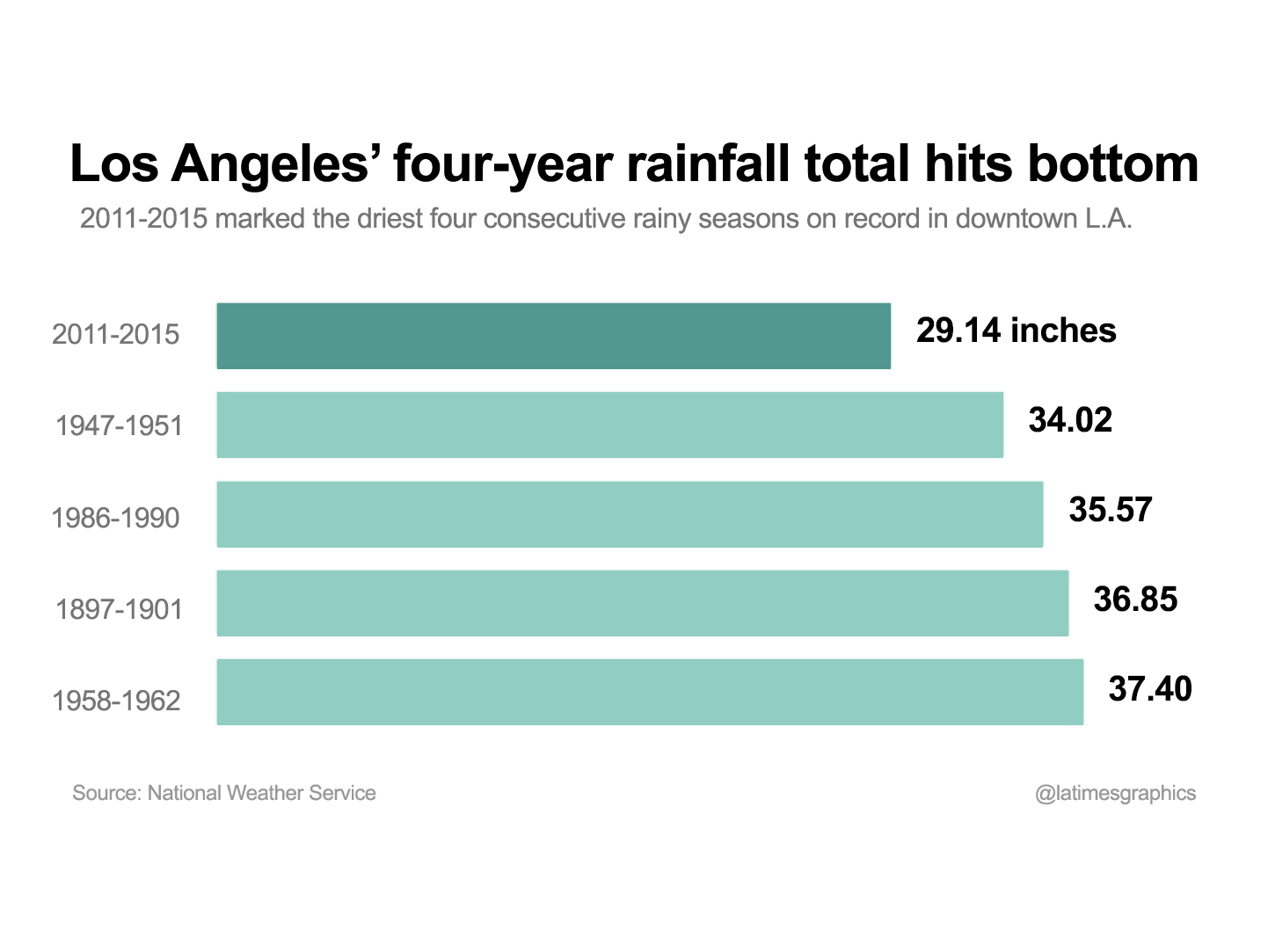 IN L.A. & CA,
THIS PUNISHING
DROUGHT BEGAN
15 YEARS AGO!
Driest 4 years - Record
Record Drought Continues
for 2015-2016
Rain = 9.65” (so far)
Will be Driest 5 years!
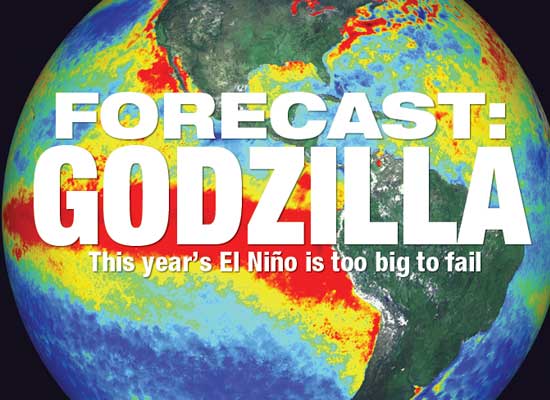 The Great Wet Hope
Or
Mucho Mud & Flood?
OR
EL NO Show?
Was El Niño a Godzilla this winter?
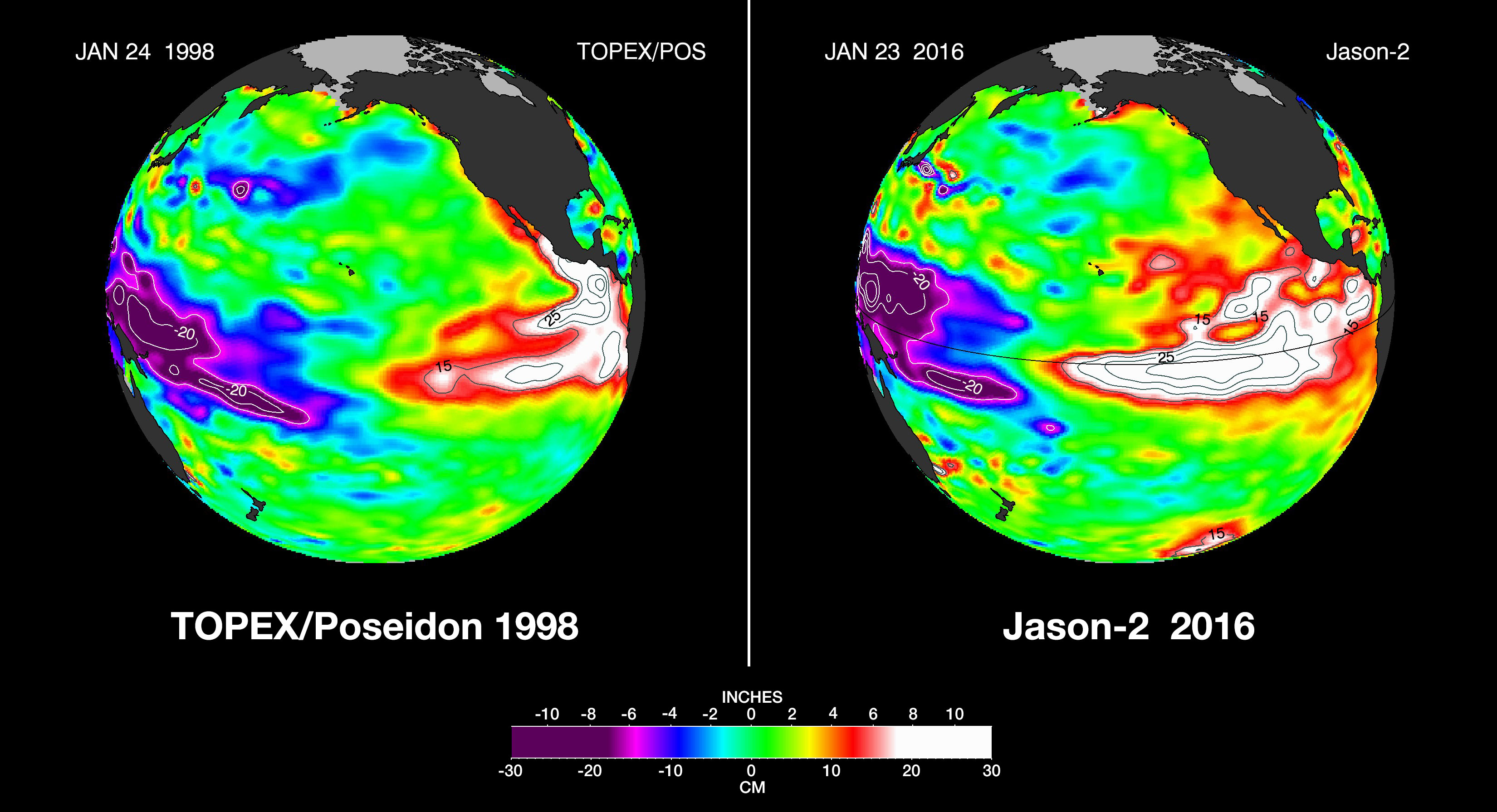 Absolutely!
38.32"
   ’05
What’s ‘Normal’?
7 of 10 Years
Drier than ‘Average’
‘Normal’ is
not ‘Average’!
Godzilla Los Niños
Can Double Rain
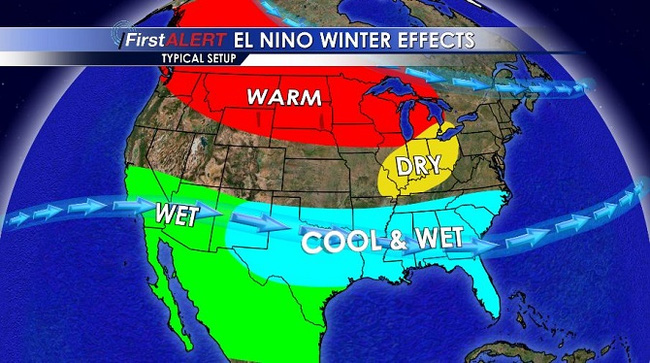 Why? High Pressure Spoilers!
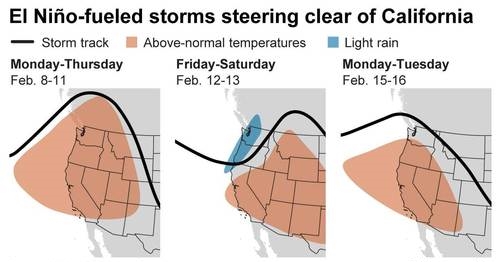 H
H
H
Feb ’98 
Los Angeles (13.68”)
Pasadena (16.87”)
Feb ’98 
Los Angeles (13.68”)
Pasadena (16.87”)
Not “Normal”
Puny Rain!




DROUGHTS ARE LONG!
DRY
12.9”
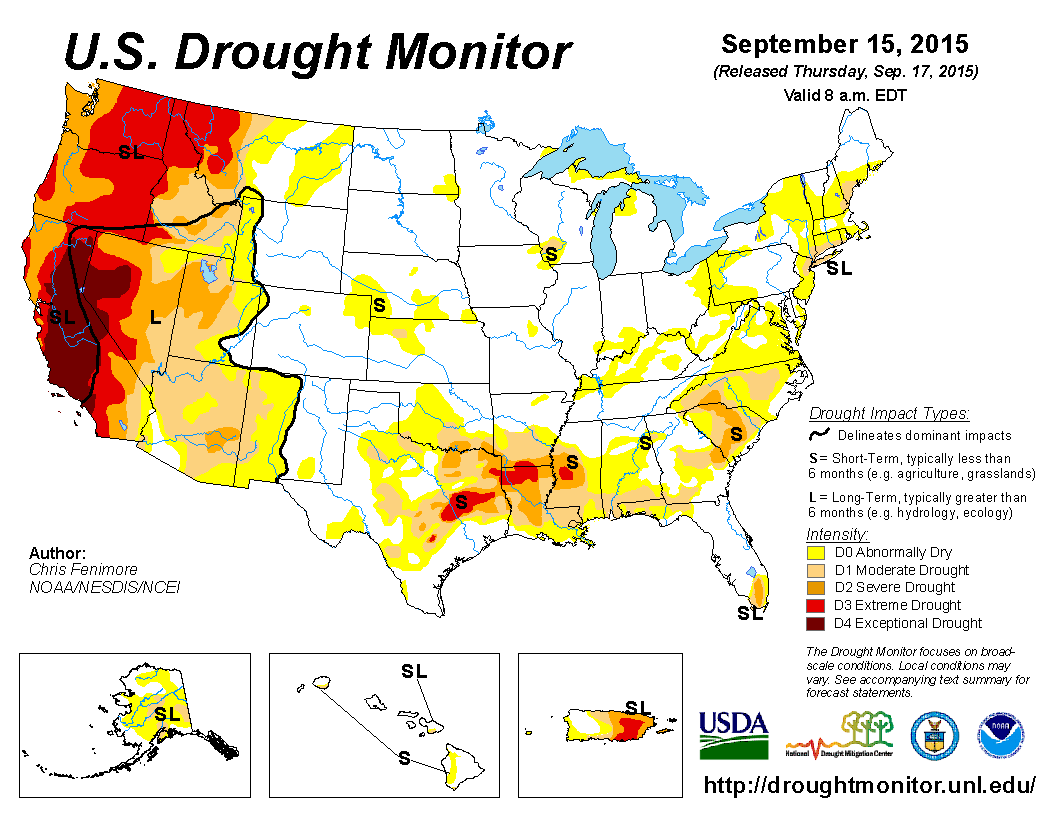 DROUGHTS ARE LARGE!
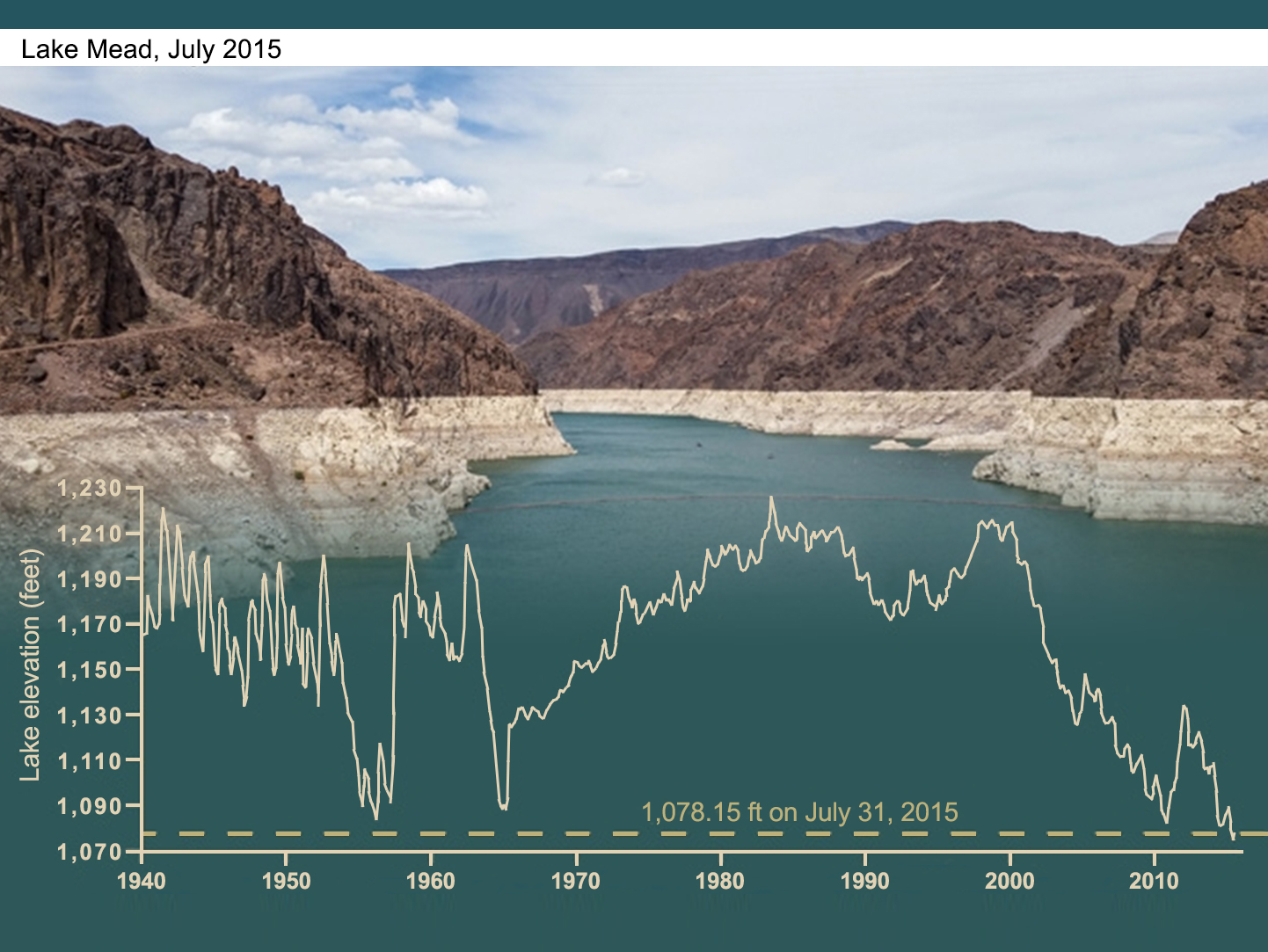 Lake Mead = Bill’s Drought Barometer
15 Year Drop!
Hits Lowest Level in History!
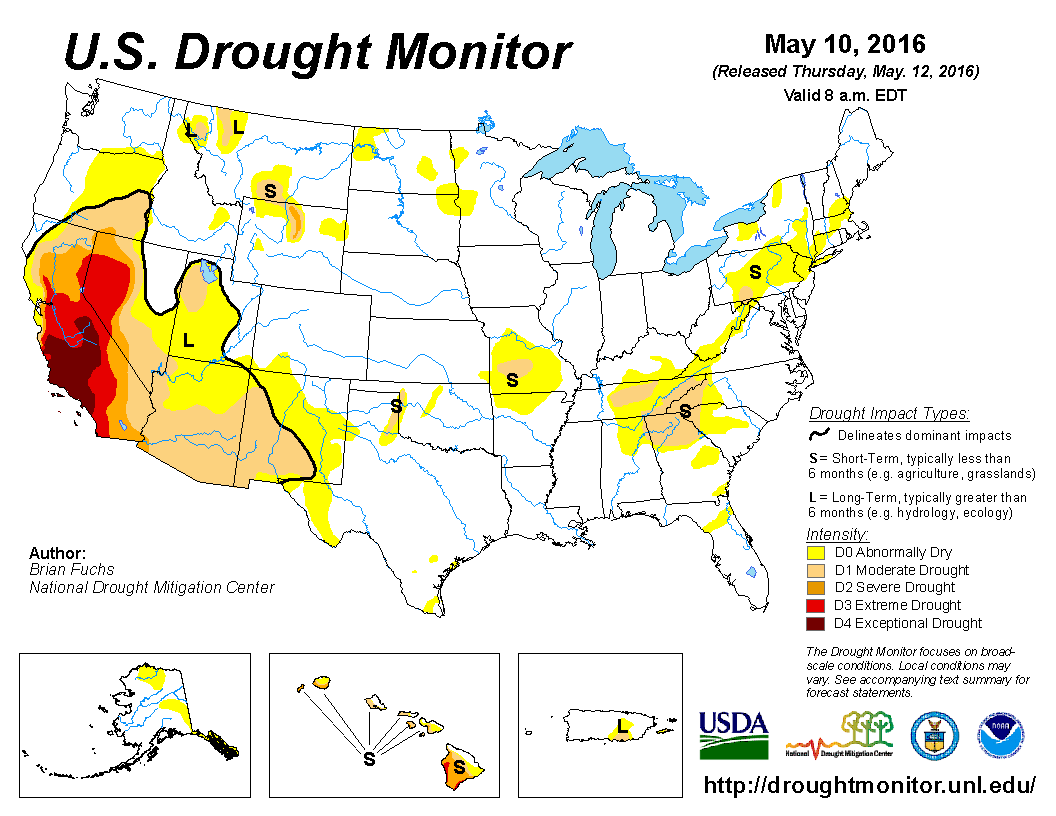 Godzilla
Gecko
Godzilla
El Niño – Regional
Winners & Losers!
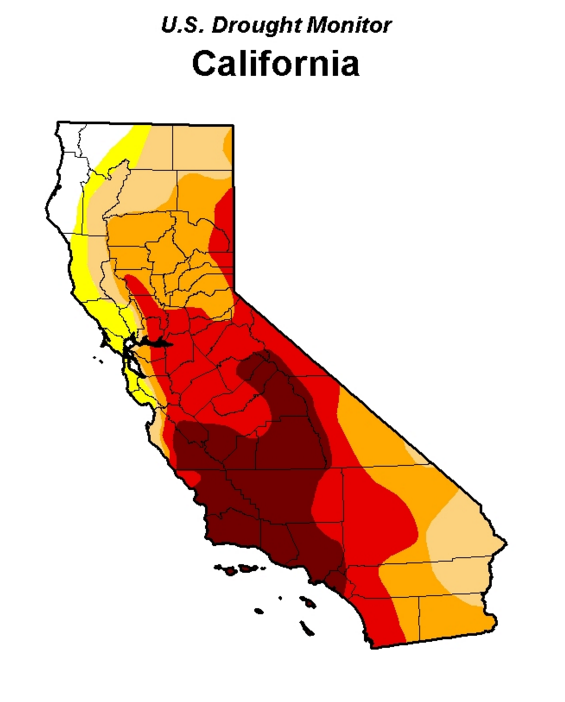 CA Still on Drought Alert!
Forecasts were
for a Statistically
“NORMAL” El Niño?
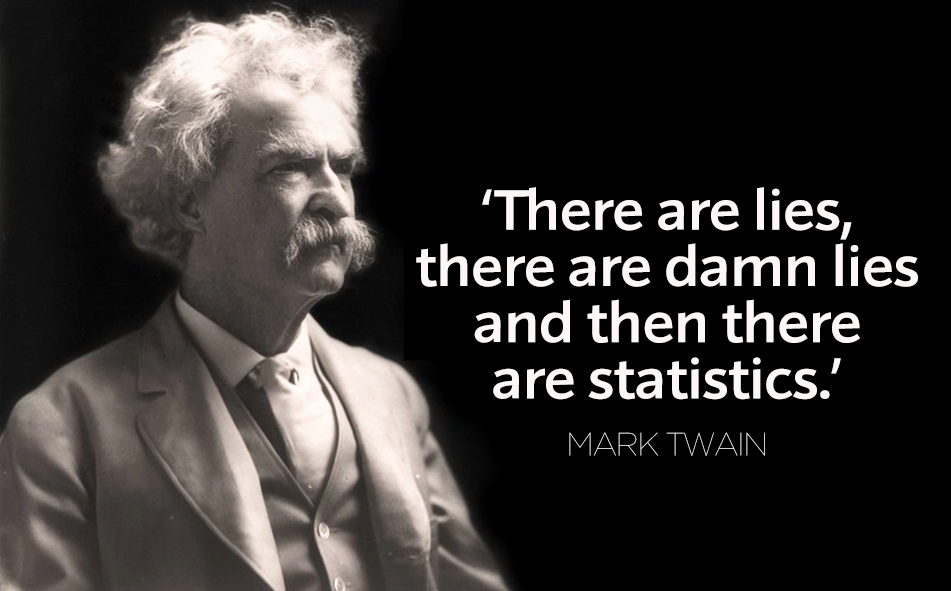 “Normal is a cycle on 
a washing machine.”

- Emmylou Harris -
El Niño is fading!
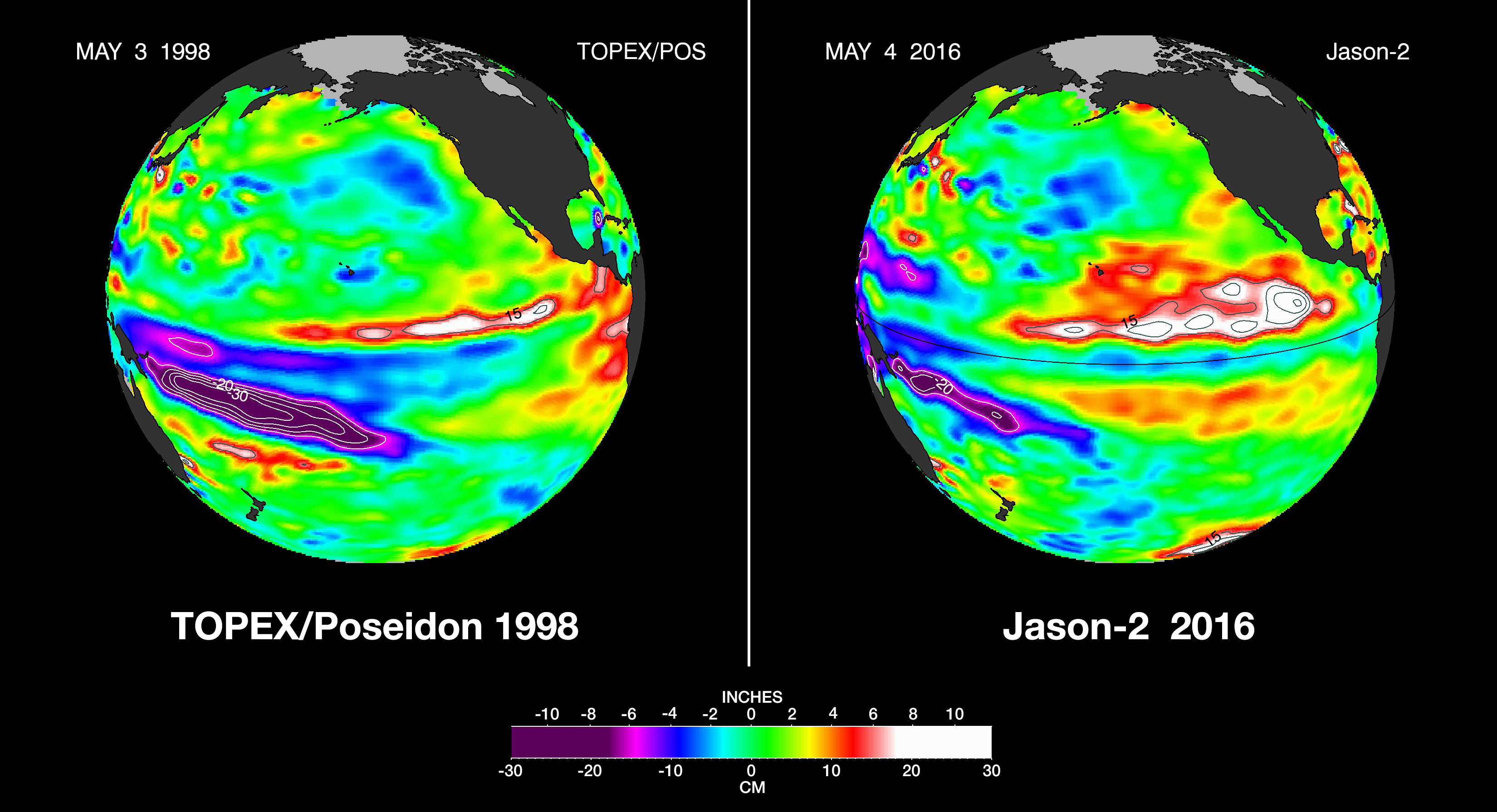 Can we expect La Nina?
Yes - 75% “Probability”!
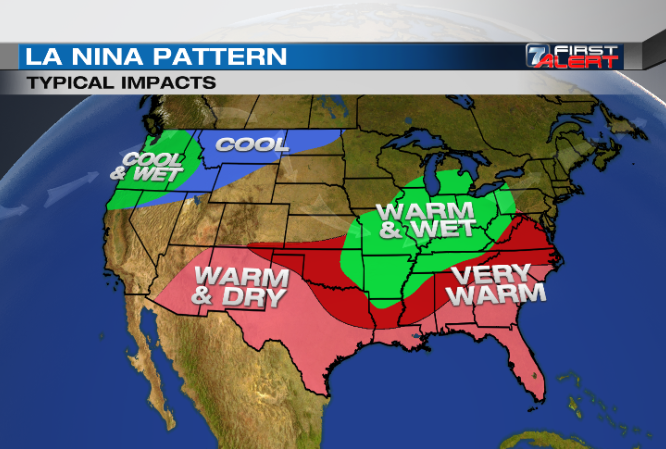 Preview of Coming Attractions?
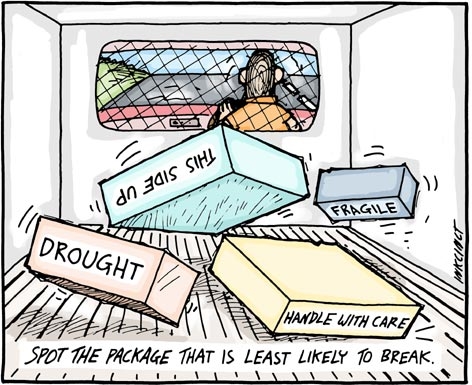 SPOT THE PACKAGE 
THAT “PROBABLY”
WON’T BREAK!
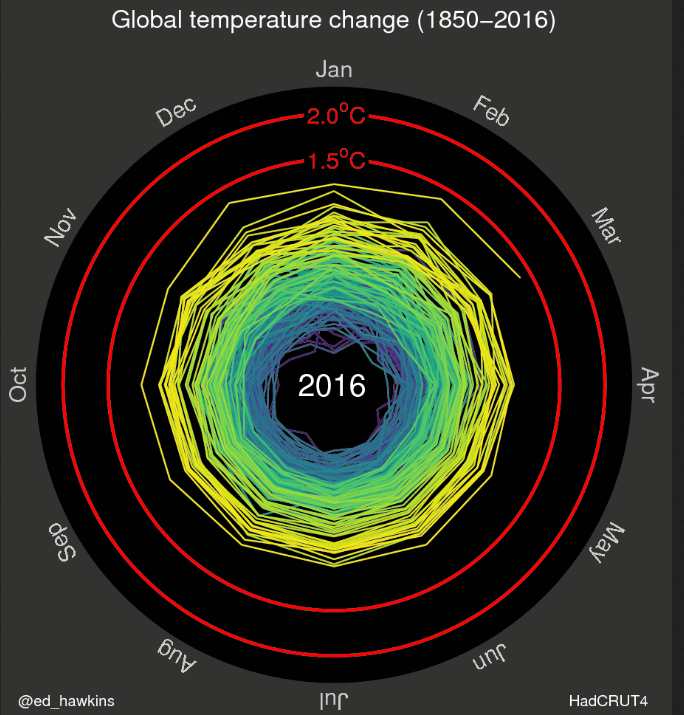 http://www.climate-lab-book.ac.uk/files/2016/05/spiral_optimized.gif
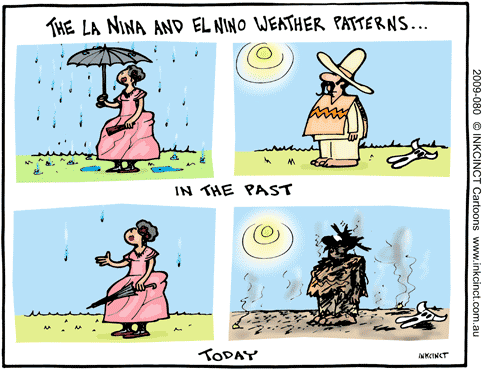 Changing El Niño & La Niña Weather Patterns …
“New Normal” in
a Warming World?
Forecasting El Niño Rains for California
Ain’t for Sissies!